Государственное бюджетное профессиональное образовательное учреждениеТехнологический колледж № 21 ГБПОУ ТК №21
Вооруженные силы 
Российской Федерации.Истоки и настоящее.
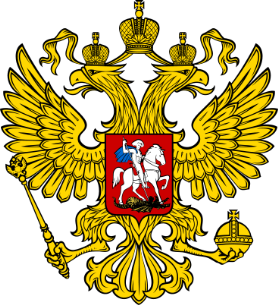 Подготовили: Кузьминский Е.А и Кузьминская А.В
Структура урока
Цель: изучить историю вооруженных сил страны и познакомиться с их структурой.
Задачи:
Изучить историю ВС РФ
Изучить структуру ВС РФ
Познакомиться с составом ВС РФ
Рассмотреть эмблемы ВС и командный состав
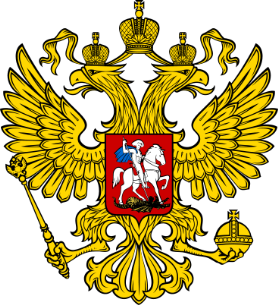 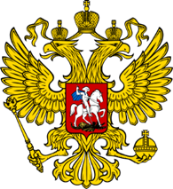 Обеспечение военной безопасности Российской Федерации является одним из важнейших направлений в деятельности государства.
Русь 14-17 века
В 16 веке Московское государство располагало армией в 150-200 тысяч воинов. Ополчение (отряды вспомогательного назначения) присоединялось к боевым частям в наиболее важных и сложных боевых походах. Оно состояло из посадских людей и крестьян.
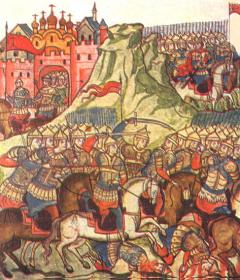 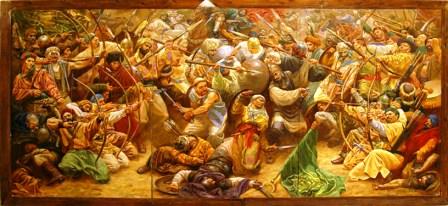 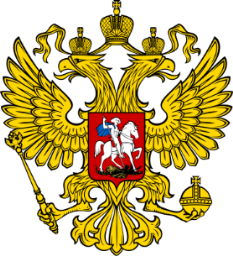 Феодальная война на Руси
Стрельцы
Служилые люди по найму составляли немалую часть ВС Московского государства. За свою работу они получали денежное жалованье. Самыми многочисленными считались стрелецкие войска. 
Они были вооружены пищалями (фитильными ружьями) и боевыми топорами.







                     В середине 17 века не один гарнизон 
не обходился без стрельцов.
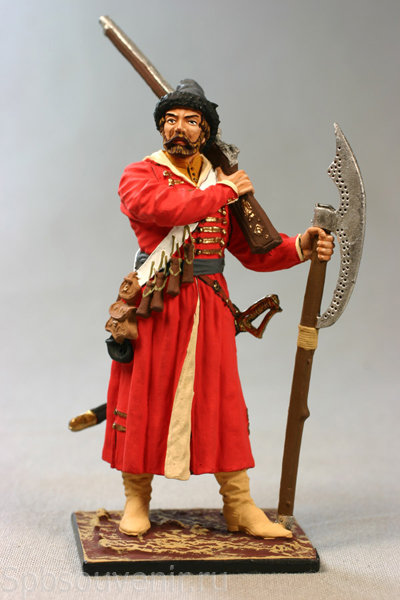 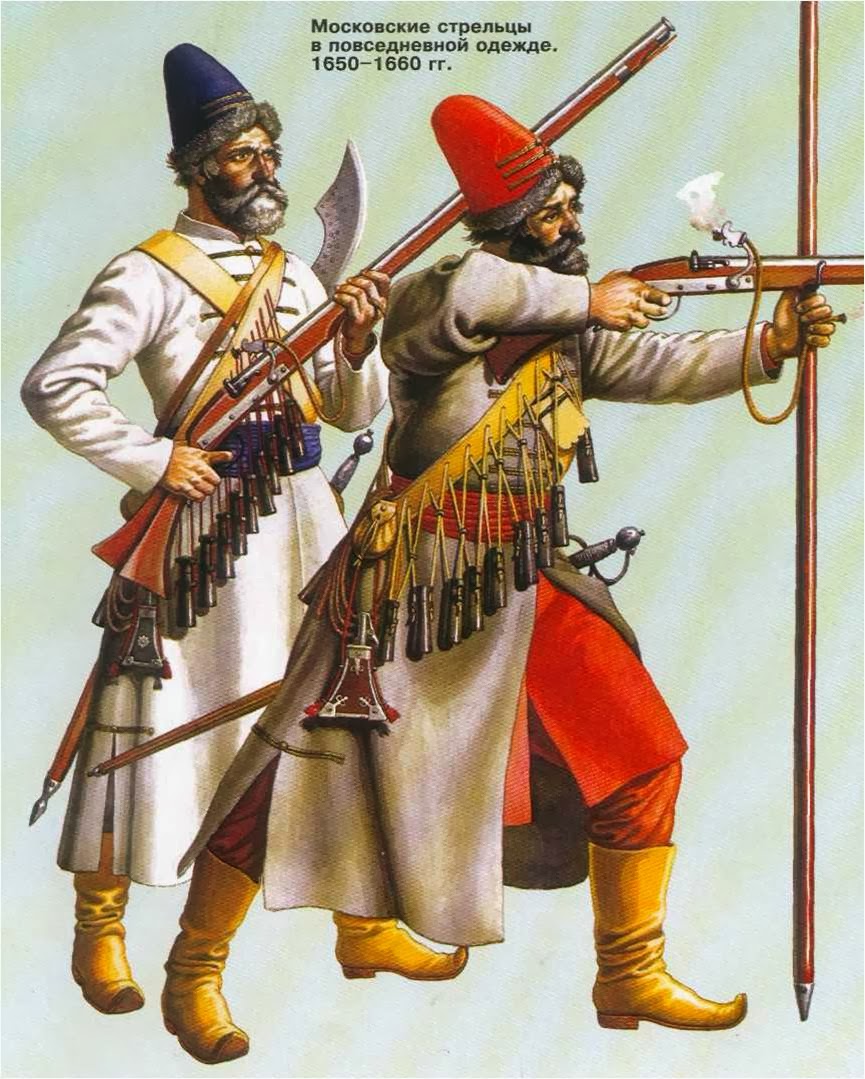 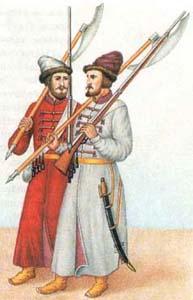 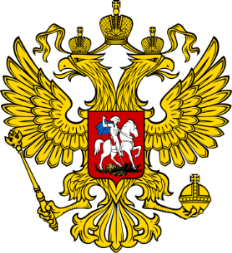 Московский стрелец 17 век
18-19 векРегулярная русская армия
С 1701 по 1711 года при Петре I была создана регулярная русская армия.



В состав регулярной русской армии  
входило 47 пехотных 
и 5 гренадерских полков, 
33 кавалерийских полка

  Примерно в это же время на Балтийском море создается военный флот.
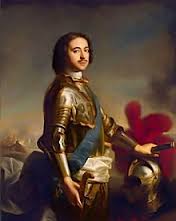 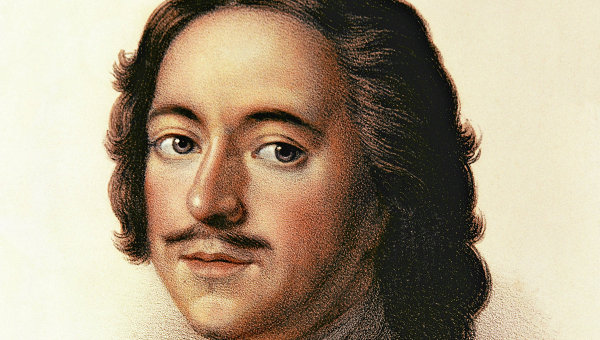 Последний царь всея Руси и первый Император Всероссийский- Петр 1 -Великий
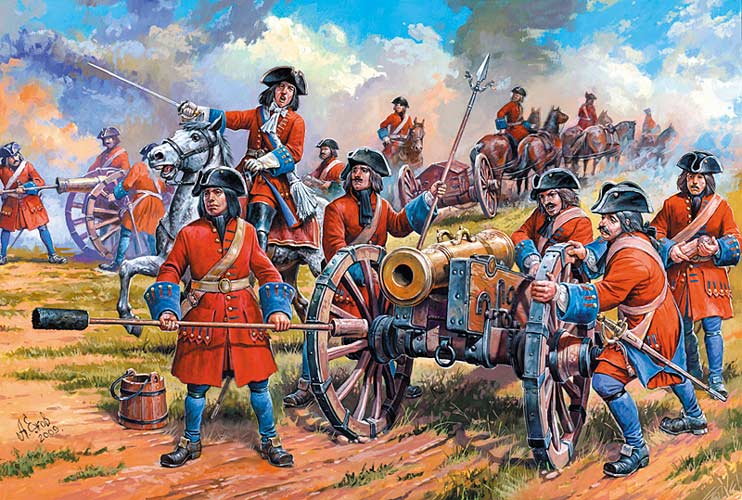 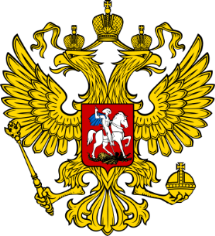 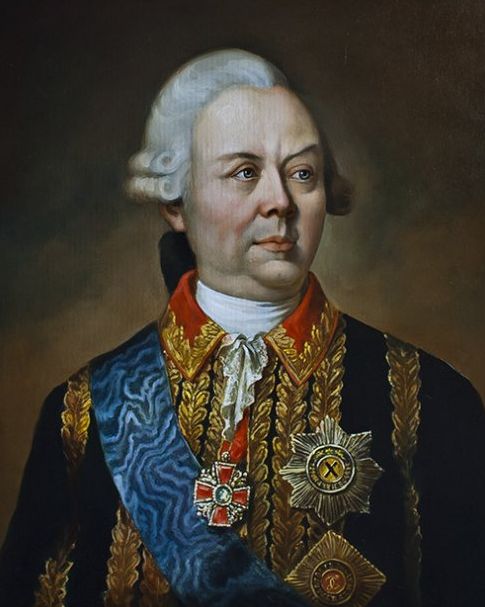 Граф Пётр Алекса́ндрович Румя́нцев-Задуна́йский — русский военный и государственный деятель, на протяжении правления Екатерины II управлявший Малороссией
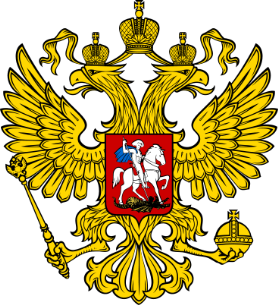 20 век: 1917-1945
Красная гвардия являлась вооруженной опорой Советской власти.  

Она состояла из вооруженных 
отрядов рабочих

 К началу 1918 года в ее состав входило 460 тысяч человек.
Армия не была профессиональной, поэтому угроза вторжения германских войск вынудило правительство создать постоянную армию. Войска формировались на добровольных началах.
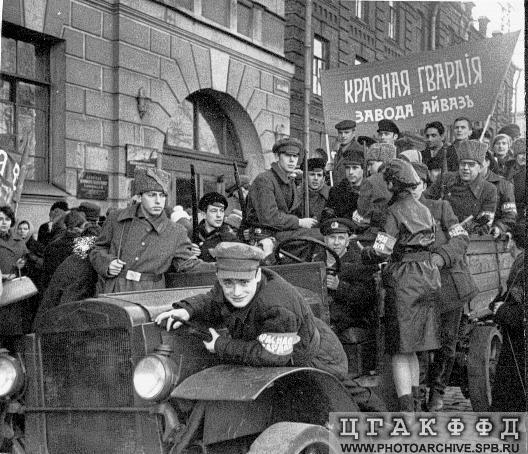 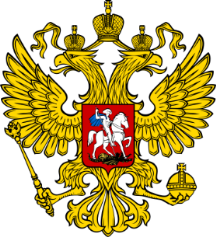 20 век: 1917-1945
Немного позже основой вооруженных сил стала считаться Красная армия, главным родом войск – пехота, а основным подвижным родом войск – кавалерия.
Кроме того, а в состав армии входило 30 флотилий и Балтийский флот.
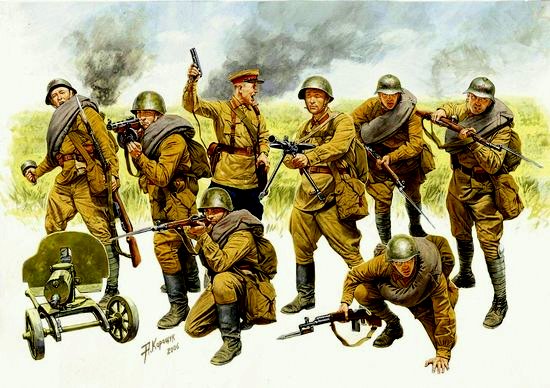 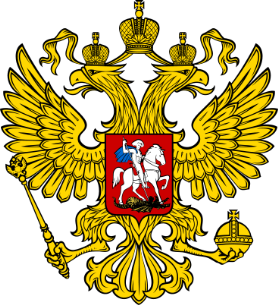 Красная армия
Угроза второй мировой войны
Советское правительство увеличивало численность армии. К началу 1941 года численность вооруженных сил составляла 5,7 миллионов человек. Велось постоянное техническое переоснащение вооруженных сил.
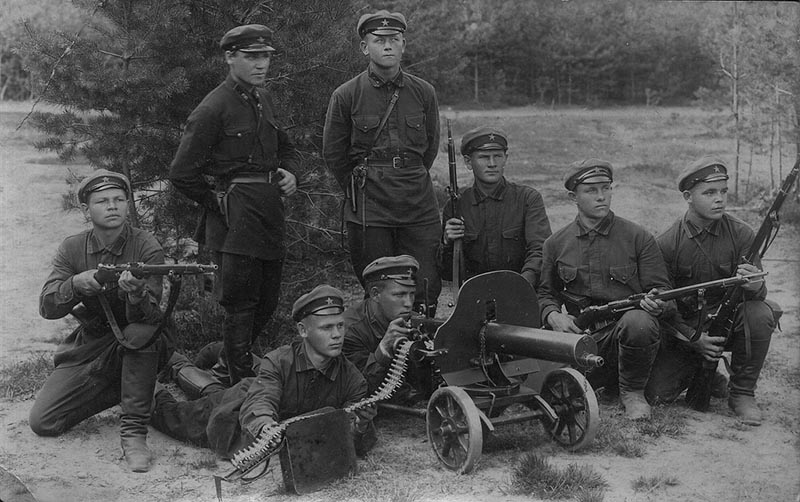 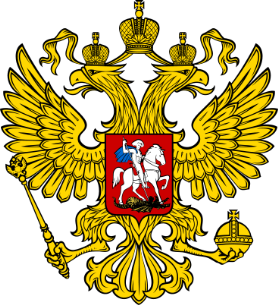 Красная армия на кануне войны
1945 – конец 20 века
В 1950 годах ВС оснастили ракетно-ядерным оружием и другими новейшими видами военной техники. 
В 1960 году были созданы Ракетные войска стратегического назначения. 
В состав ВС СССР входили: Сухопутные войска (СВ), Ракетные войска стратегического назначения (РВСН), Войска противовоздушной обороны (ПВО), Военно-Морской Флот (ВМФ), Военно-Воздушные Силы (ВВС). Руководство Вооруженными Силами СССР осуществляло Министерство обороны СССР.
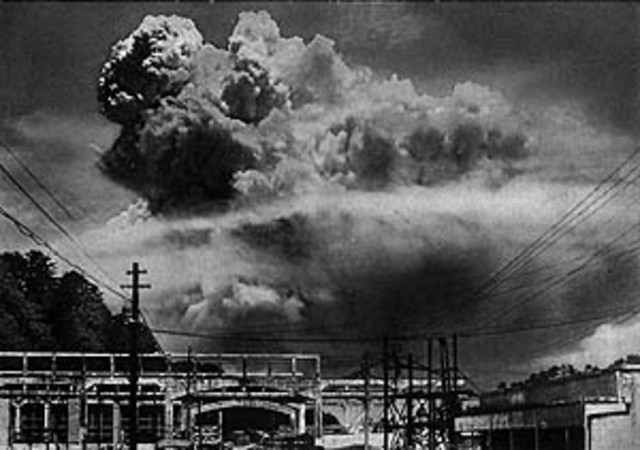 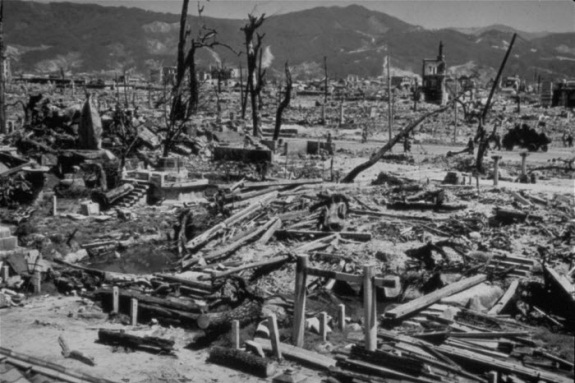 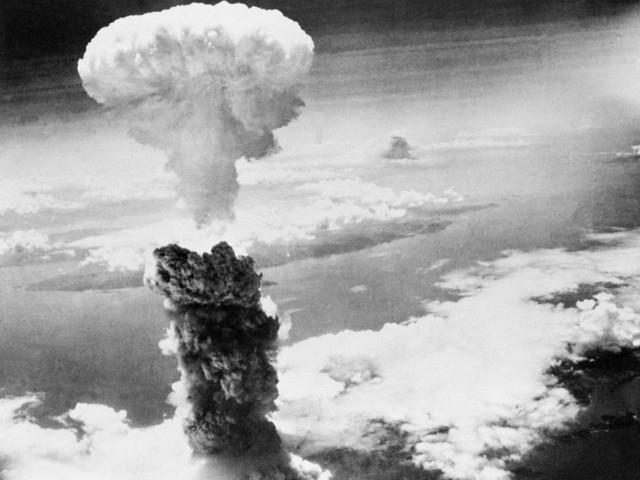 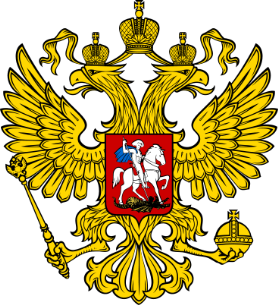 В августе 1945 г. на японские города американцами были сброшены первые атомные бомбы «Малыш» (6 .08, Хиросима) и «Толстяк» (9 .08, Нагасаки).
Структура Вооруженных Сил Российской Федерации
Виды войск: Сухопутные войска, Военно-Воздушные Силы, Военно-Морской Флот. 
Рода войск: Ракетные войска стратегического назначения, Воздушно-десантные войска, Космические войска.
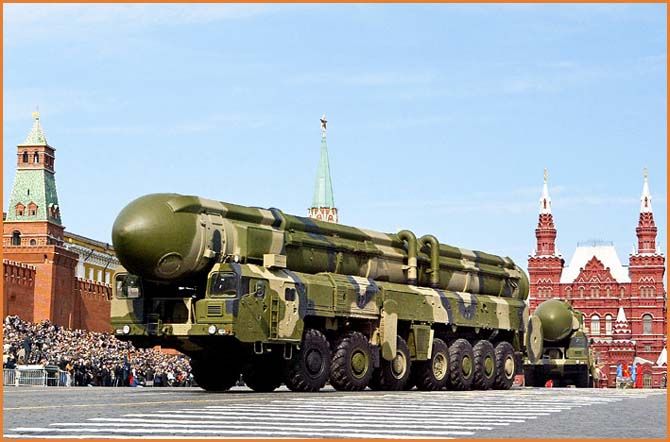 Гордость ВС- ракетный комплекс «Тополь М»
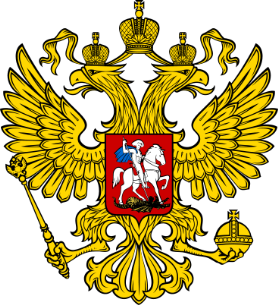 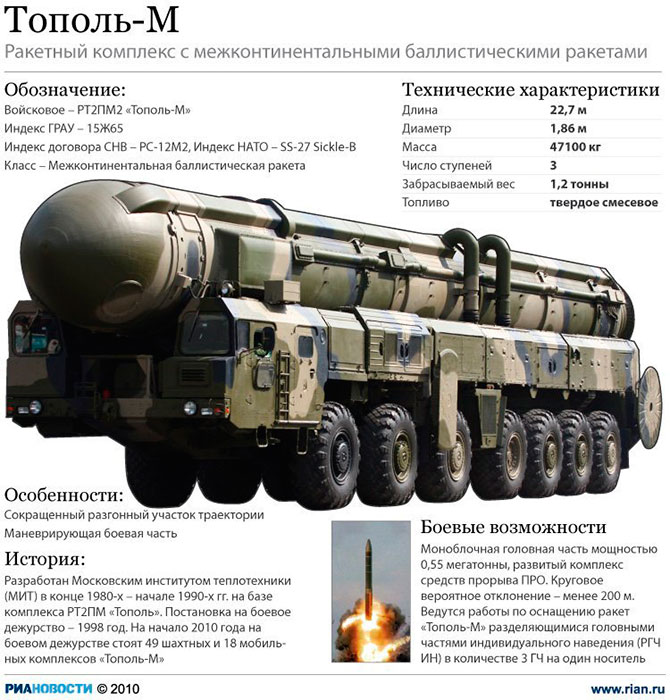 Президент РФ
Президент Российской Федерации, согласно Конституции, является Верховным Главнокомандующим Вооруженными Силами Российской Федерации.
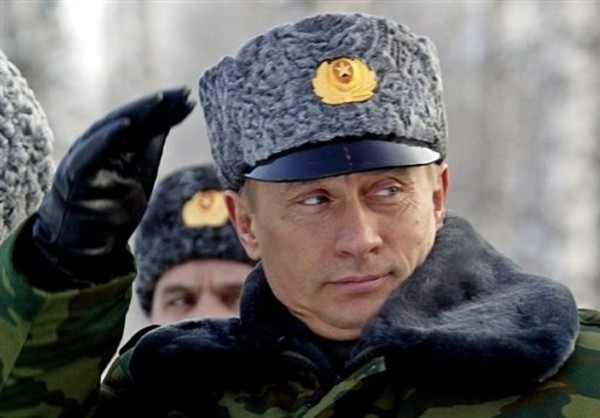 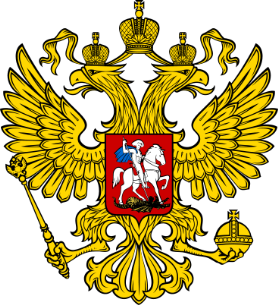 Сухопутные войска РФ
Вид ВС- предназначены для отражения агрессии противника на континентальных театрах военных действий, защиты территориальной целостности и национальных интересов РФ.
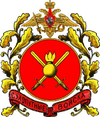 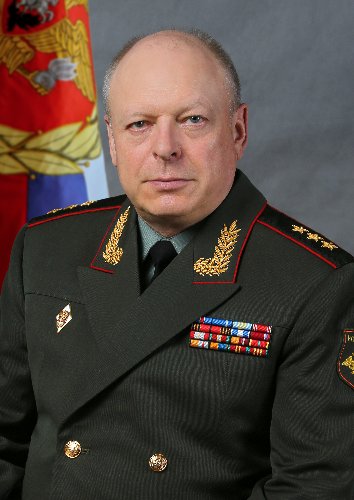 Эмблема
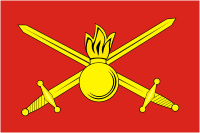 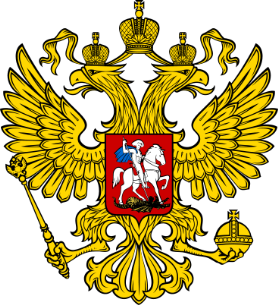 Флаг
Главнокомандующий Сухопутными войсками — генерал-полковник Олег Леонидович Салюков
Военно-воздушные силы
Вид ВС- предназначенный для ведения разведки группировок противника, обеспечения завоевания господства (сдерживания) в воздухе, защиты от ударов с воздуха важных военно-экономических районов и объектов страны и группировок войск
Флаг
В составе ВВС России выделяются:
Дальняя авиация 
Фронтовая авиация
Армейская авиация
Военно-транспортная авиация 
Специальная авиация
Зенитные ракетные войска
Радиотехнические войска
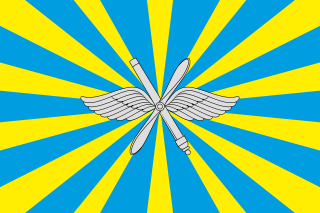 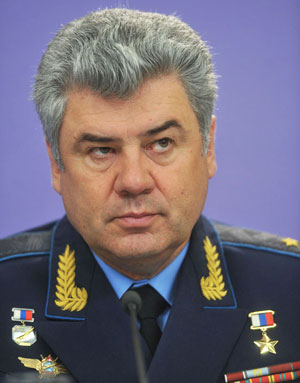 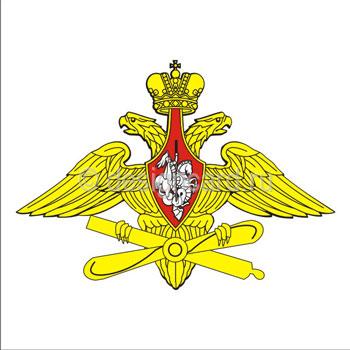 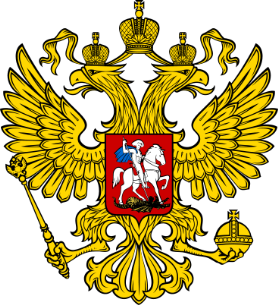 Главнокомандующий Военно-воздушными силами генерал-полковник Бондарев Виктор Николаевич
Военно-морской флот
Вид вооружённых сил, предназначенный для проведения поисково-спасательных операций, защиты экономических интересов России, ведения боевых действий на морских и океанских театрах военных действий. Военно-морской флот способен наносить обычные и ядерные удары по морским и береговым силам противника, нарушать его морские коммуникации
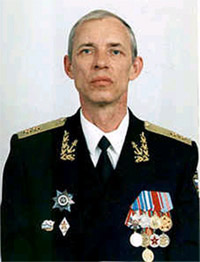 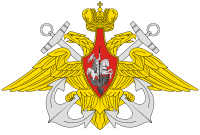 В составе Военно-морского флота выделяются:
Подводные силы 
Надводные силы
Морская авиация 
Береговые войска
Спецназ ВМФ России
Эмблема
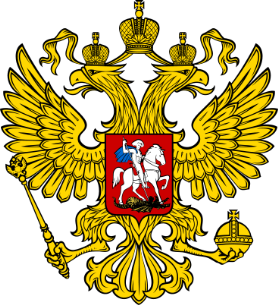 Главнокомандующий, начальник Главного штаба ВМФ — адмирал Александр Татаринов.
Войска воздушно-космической обороны
Самостоятельный род войск, предназначенный для доведения информации предупреждения о ракетном нападении, противоракетная оборона Москвы, создание, развертывание, поддержание и управление орбитальной группировки космических аппаратов военного, двойного, социально-экономического и научного назначения.
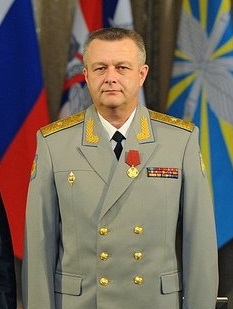 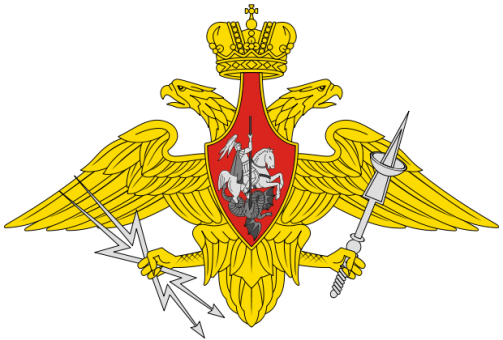 Эмблема войск воздушно-космической обороны
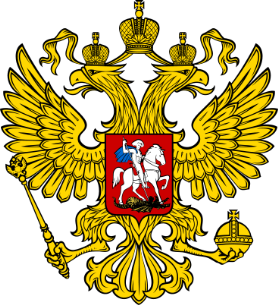 Командующий Войсками воздушно-космической обороны — генерал-лейтенант Александр Валентинович Головко
Ракетные войска стратегического назначения
Род войск Вооружённых Сил, главный компонент стратегических ядерных сил России. РВСН предназначены для ядерного сдерживания возможной агрессии и поражения в составе стратегических ядерных сил или самостоятельно массированными, групповыми или одиночными ракетно-ядерными ударами стратегических объектов, находящихся на одном или нескольких стратегических воздушно-космических направлениях и составляющих основу военного и военно-экономического потенциала противника.
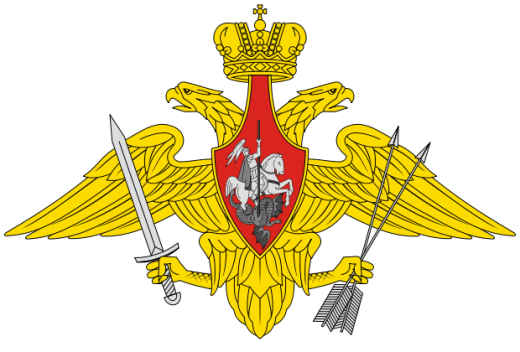 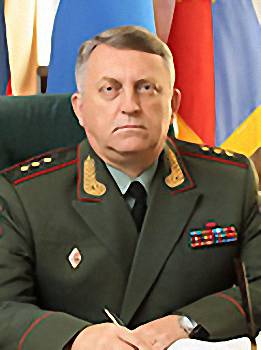 Командующий РВСН — генерал-полковник Каракаев Сергей Викторович.
Эмблема РВСН
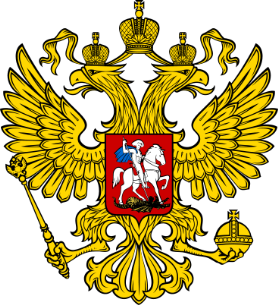 Воздушно-десантные войска
Самостоятельный род войск, имеющий в своём составе аэромобильные соединения: воздушно-десантные и десантно-штурмовые дивизии и бригады, а также отдельные части. ВДВ предназначены для оперативного десанта и ведения боевых действий в тылу противника.
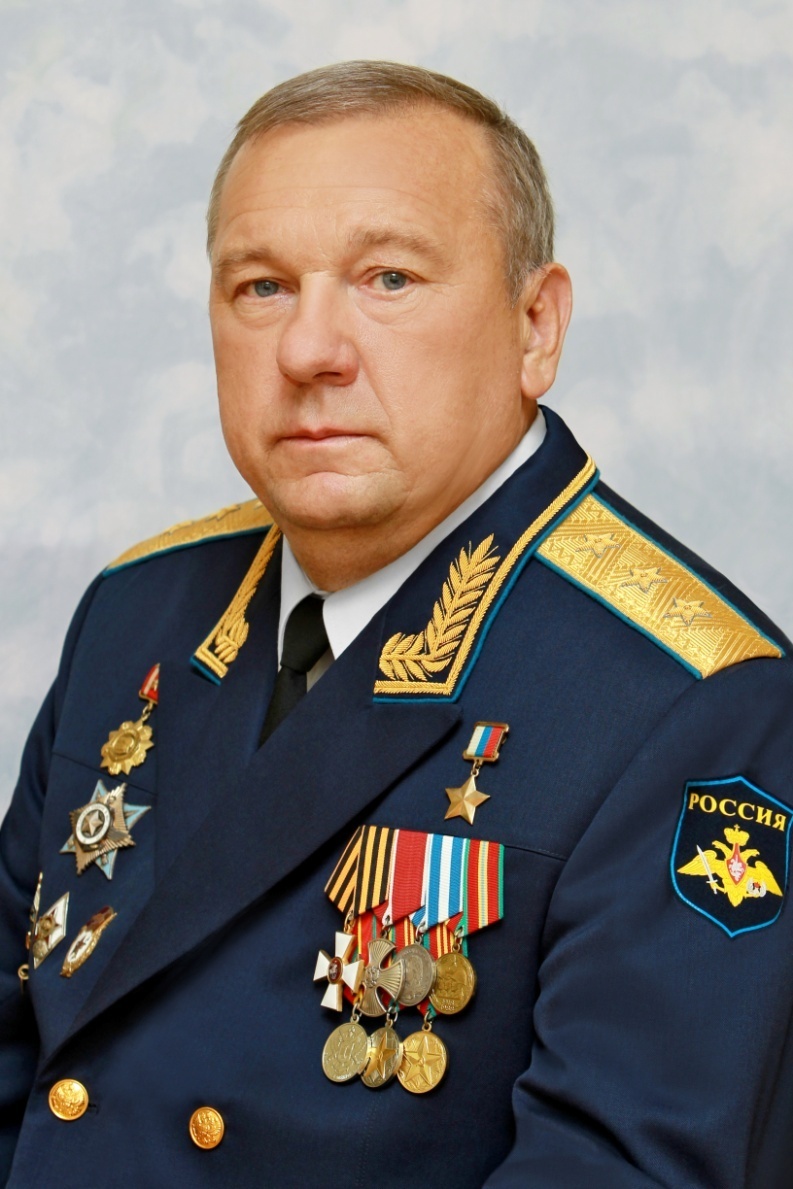 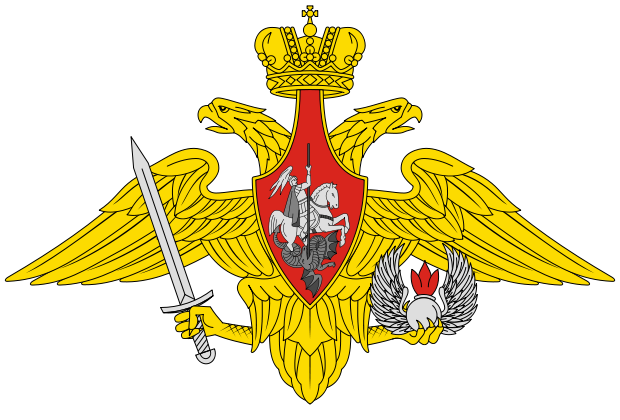 Эмблема ВДВ
Командующий ВДВ — генерал-полковник Владимир Шаманов.
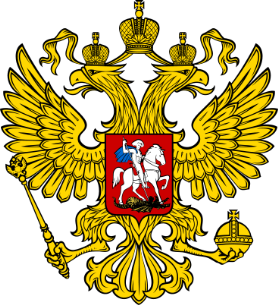 Другие войска
Сюда относятся войска, которые участвуют в обороне государства, но не входят в состав Вооруженных Сил Российской Федерации. 
Пограничные войска Федеральной службы безопасности Российской Федерации обеспечивают безопасность личности, общества и государства в сфере защиты и охраны Государственной границы РФ
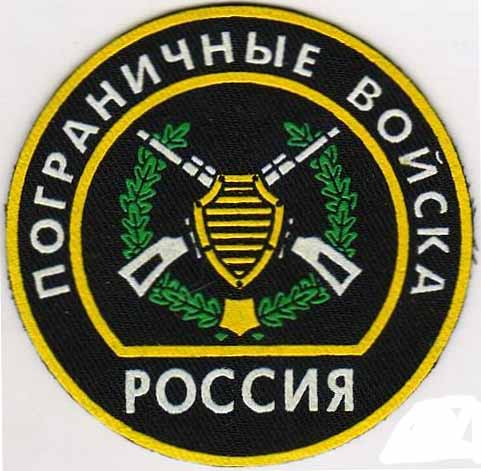 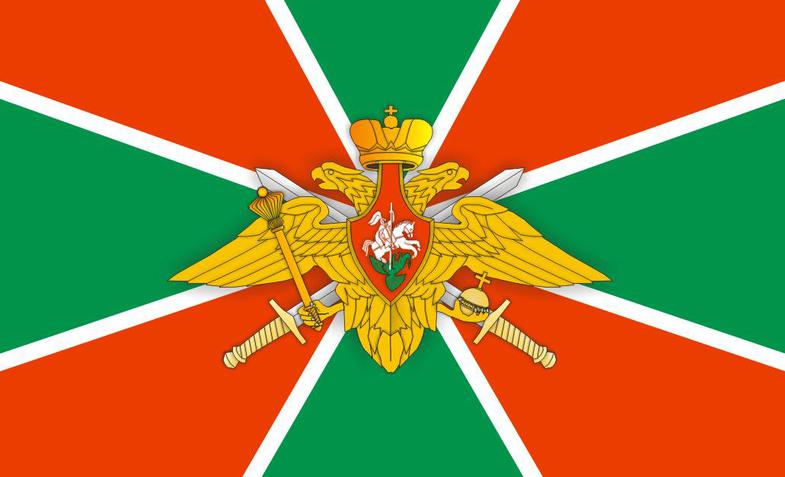 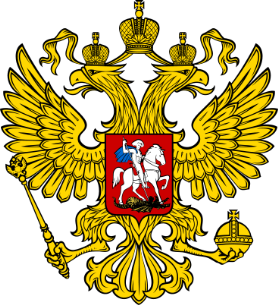 Внутренние войска Министерства внутренних дел Российской Федерации обеспечивают безопасность личности, общества, государства, защищают права и свободы граждан от преступных или противоправных посягательств.
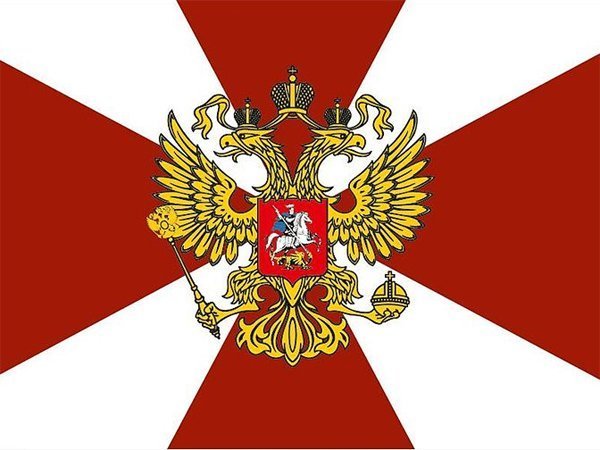 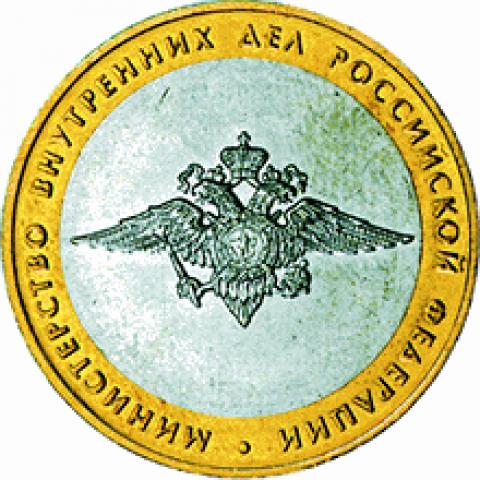 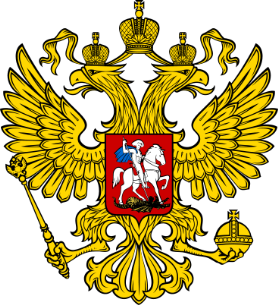 Памятная монета
МЧС
В состав МЧС России входят войска гражданской обороны. В мирное время войска участвуют в мероприятиях, направленных на предупреждение чрезвычайных ситуаций, обучают население способам защиты при ЧС, проводят работы по ликвидации и локализации последствий ЧС
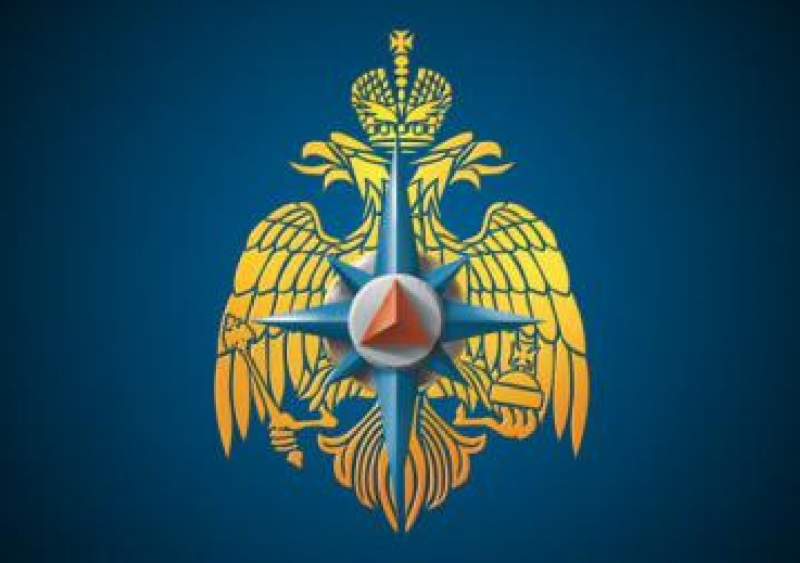 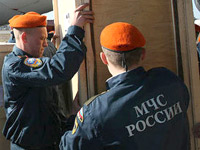 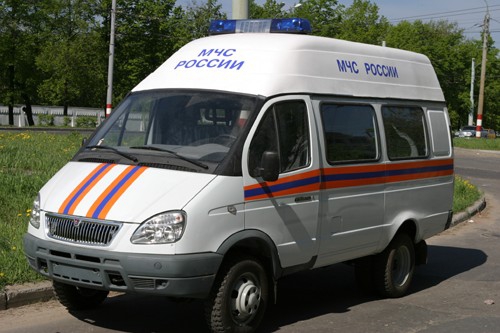 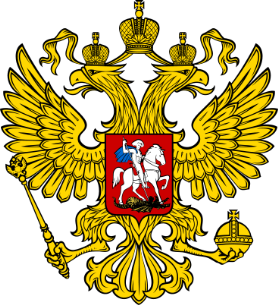 Проверка знаний
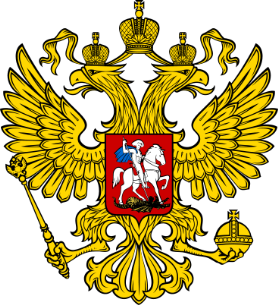 Проверка состоится в форме «своей игры»
Правильно!
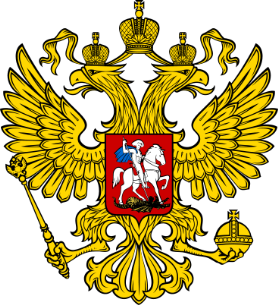 К списку вопросов
Учись лучше!Ответ не верный!
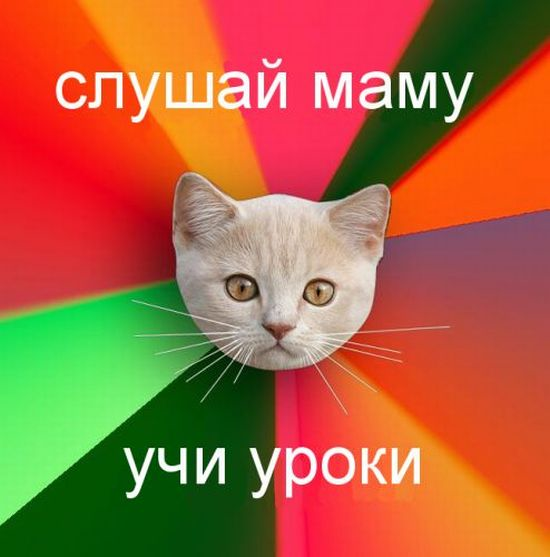 К списку вопросов
10
Тема «Символика»
Какому виду войск принадлежит эта эмблема и флаг?
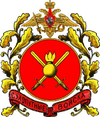 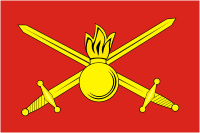 Сухопутные
Военно-воздушные
Стратегического назначения
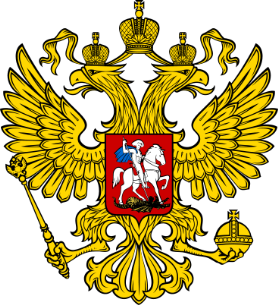 К списку вопросов
20
Тема «Символика»
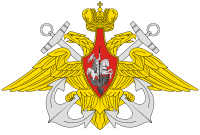 Чья это эмблема?
Военно-морской флот
Сухопутные войска
Ракетные войска
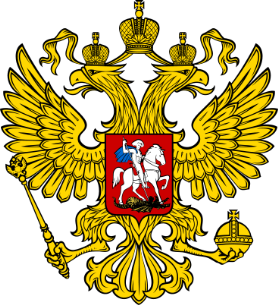 К списку вопросов
30
Тема «Символика»
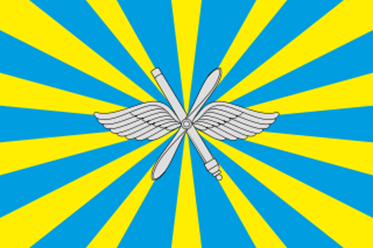 Какому виду войск соответствует этот флаг и эмблема?
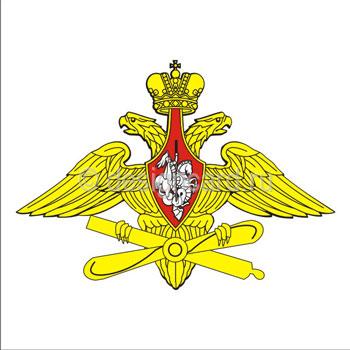 Космической обороны
Военно-воздушные
Ракетные войска
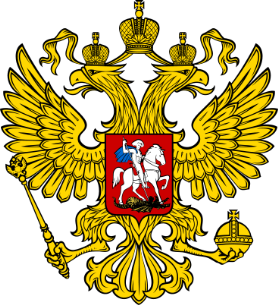 К списку вопросов
Тема «Какие  войска 
чем занимаются»
10
Обеспечивают безопасность личности, общества, государства, защищают права и свободы граждан от преступных или противоправных посягательств?
МВД
МЧС
ВВС
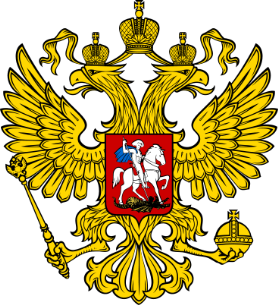 К списку вопросов
Тема «Какие  войска 
чем занимаются»
20
Предназначенный для проведения поисково-спасательных операций, защиты экономических интересов России, ведения боевых действий на морских и океанских театрах военных действий?
ВМФ
РВСН
ВВС
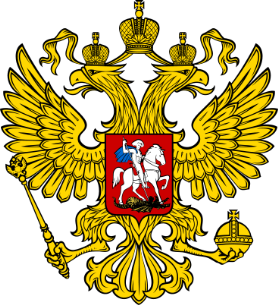 К списку вопросов
Тема «Какие  войска 
чем занимаются»
30
Предназначены для ядерного сдерживания возможной агрессии и поражения в составе стратегических ядерных сил или самостоятельно массированными, групповыми или одиночными ракетно-ядерными ударами стратегических объектов?
ВМФ
РВСН
ВВС
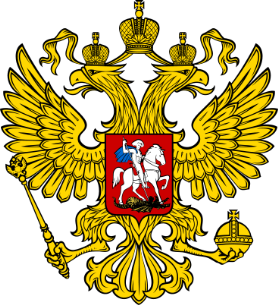 К списку вопросов
Тема «История войск»
10
При каком Императоре была создана регулярная армия?
Александр II
Петр I
Иван Грозный
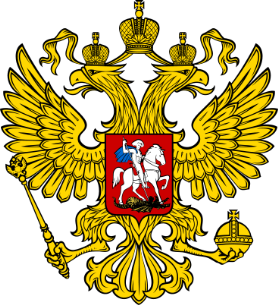 К списку вопросов
Тема «История войск»
20
В какой период времени (какие века) армия состояла из посадских людей и крестьян?
Русь 14-17 век
Империя 18 век
Россия 1945
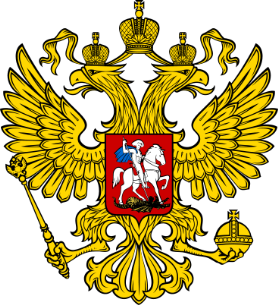 К списку вопросов
Тема «История войск»
30
В какие годы ВС оснастили ракетно-ядерным оружием и другими новейшими видами военной техники?
В 2000 году
В 1950 году
В 1945 году
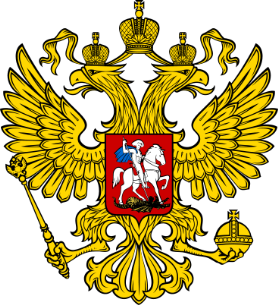 К списку вопросов
Домашнее задание
Зайти на сайт : Министерства обороны РФ - http://stat.mil.ru/index.htm 
Во вкладках найти : «Карьера», далее слева найти вкладку: «Геральдика»
Пройти во вкладу и выписать:
Названия всех военных символов,
Выписать должность, звание и ФИО главного герольдмейстера,
Что такое геральдический совет МО.
Библиография
Министерстао обороны РФ- http://mil.ru/
Открытая энциклопедия - https://ru.wikipedia.org/wiki/%C2%EE%EE%F0%F3%E6%B8%ED%ED%FB%E5_%D1%E8%EB%FB_%D0%EE%F1%F1%E8%E9%F1%EA%EE%E9_%D4%E5%E4%E5%F0%E0%F6%E8%E8
Военно-патриотическое общество «Поколение- http://vpopokolenie.ru/info/history